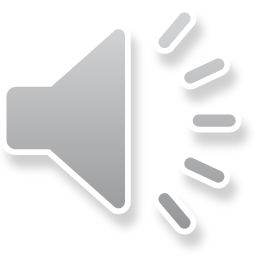 Commitment to VPP
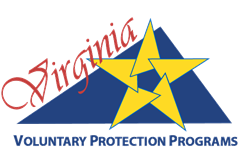 Press the spacebar to continue
[Speaker Notes: Commitment to VPP

Describe how the site is committed to VPP 
List all events that were attended by any employee(Best Practice Days, Benchmarking, Conferences, etc.)
Include the number of employees that attended each event
Mentoring activities
Special Government Employee (SGE) activities]
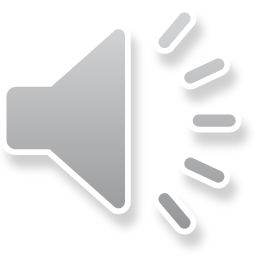 Commitment to VPP
Describe how the site is committed to VPP 

List all events that were attended by any employee (Best Practice Days, Benchmarking, Conferences, etc.)

Include the number of employees that attended each event

Mentoring activities

Special Government Employee (SGE) activities
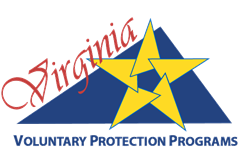 Press the spacebar to continue
[Speaker Notes: Commitment to VPP

Describe how the site is committed to VPP 
List all events that were attended by any employee(Best Practice Days, Benchmarking, Conferences, etc.)
Include the number of employees that attended each event
Mentoring activities
Special Government Employee (SGE) activities]
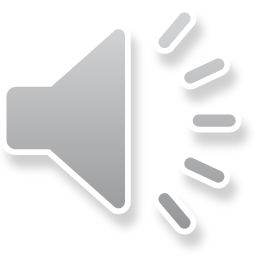 Success Stories
Talk about what you feel made your location more successful over the last 12 months

What programs are the employees excited about?

Share the good things your site has done

Do not limit successes to EHS related achievements

What type of achievements were accomplished in the last 12 months?

DON’T BE SHY
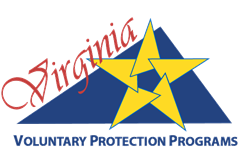 Press the spacebar to continue
[Speaker Notes: SUCCESS STORIES:]
Previous Objectives & Goals
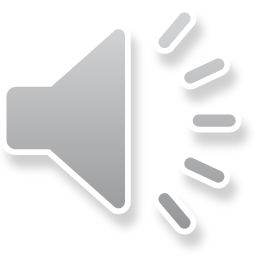 Update the status on the objectives and goals

Did you reach them? 

If yes, was the results what you wanted?

If you didn’t reach them, why?

Are they going to be carried over to this years?

What is your plan to reach them this year?
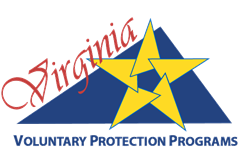 Press the spacebar to continue
[Speaker Notes: PREVIOUS OBJECTIVES AND GOALS

Update the status on the objectives and goals
Did you reach them? 
If yes, was the results what you wanted?
If you didn’t reach them, why?
Are they going to be carried over to this years?
What is your plan to reach them this year?]
Projected Goals
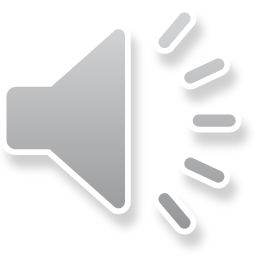 Is it Specific, primary and important?
What will the goal accomplish? 

Is it Measurable?
How will you measure whether or not the goal has been reach? (Try to have at least two indicators)

Is it Achievable?
Is it possible? Is the knowledge, skills, abilities and resources available to accomplish it? Will it challenge you without defeating you?

Is it Results-Focused?
What is the reason, purpose or benefit for accomplishing the goal? 

Is it Time – bound?
Establish a completion date that is practical
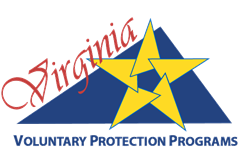 Press the spacebar to continue
[Speaker Notes: USE SMART GOALS

SMART is an effective tool that provides the clarity, focus and motivation you need to achieve your goals. It can also improve your ability to reach them by encouraging you to define your objectives and set a completion date and define success.]
Projected Goals
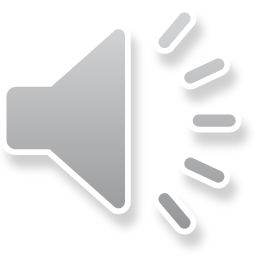 Set goals that illustrate evolution and growth of your SMS

Don’t let your SMS become stale, avoid “maintain and continue” trap

Don’t set the same goals each year

Identify goals that will truly improve your SMS and be challenging and attainable
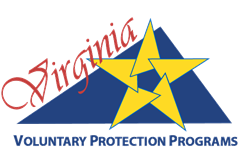 Press the spacebar to continue
[Speaker Notes: PREVIOUS OBJECTIVES AND GOALS

Update the status on the objectives and goals
Did you reach them? 
If yes, was the results what you wanted?
If you didn’t reach them, why?
Are they going to be carried over to this years?
What is your plan to reach them this year?]
VPP Assurances
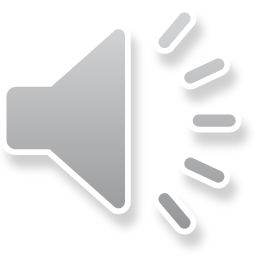 Letter of assurance to be reviewed and signed by Highest Site Company Official
 
   And

Letter of assurance to be reviewed and signed by Highest Union Site Representative
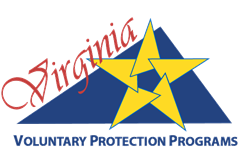 Press the spacebar to complete
[Speaker Notes: This document is found within the annual self-evaluation document. Be sure to have it understood and signed by the appropriate representatives. Return the letter of assurance with the annual self-evaluation.]